Schadebeelden en gewasbestrijdingsmiddelen
Je kunt schadebeelden Chemisch of Biologisch bestrijden.

Beide methoden hebben voor- en nadelen.

Chemisch houdt in dat de producten van een niet natuurlijke oorsprong zijn.
Biologisch houdt in dat de producten van natuurlijke oorsprong zijn.
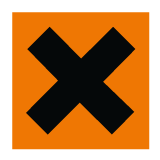 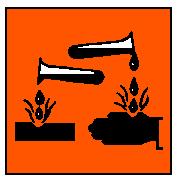 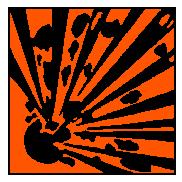 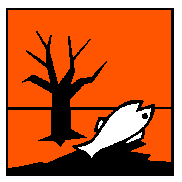 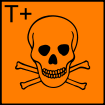 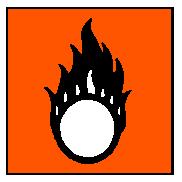 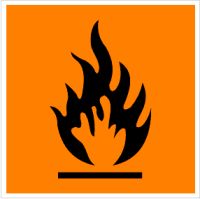 Oké, dat ziet er niet echt gezellig uit, maar wat betekenen deze symbolen nu precies?
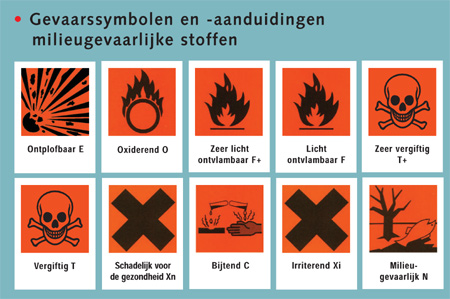 Er zijn niet voor niks heel strenge regels opgesteld voor de detailhandel over het verkopen van chemische middelen.

Bij het lezen van een etiket moet je de voorschriften goed lezen; aard van het middel en wettelijk toegestaan verbruik

Let goed op persoonlijke bescherming (vergiftiging…)
http://www.schooltv.nl/video/een-pop-van-een-witte-vlieg-hoe-helpt-een-wesp-de-tuinder/
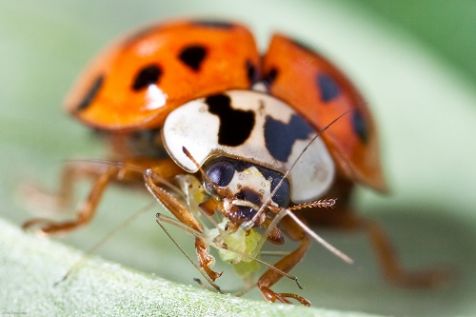 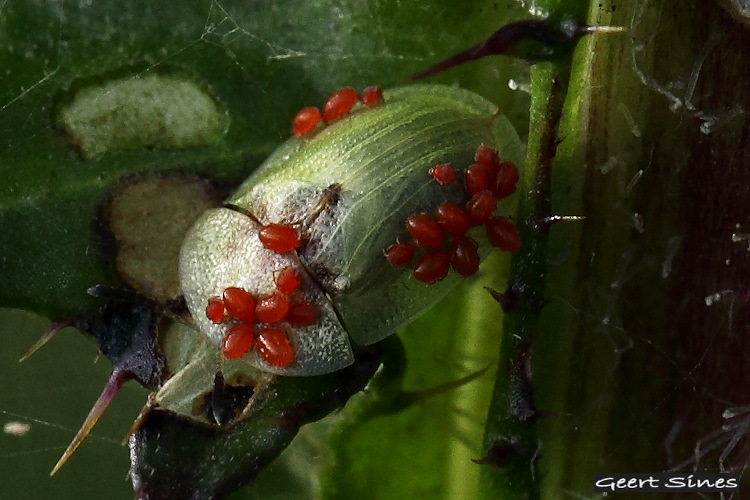 Breedwerkende middelen

Selectief werkende middelen

Contact werkende middelen

Systemisch werkende middelen